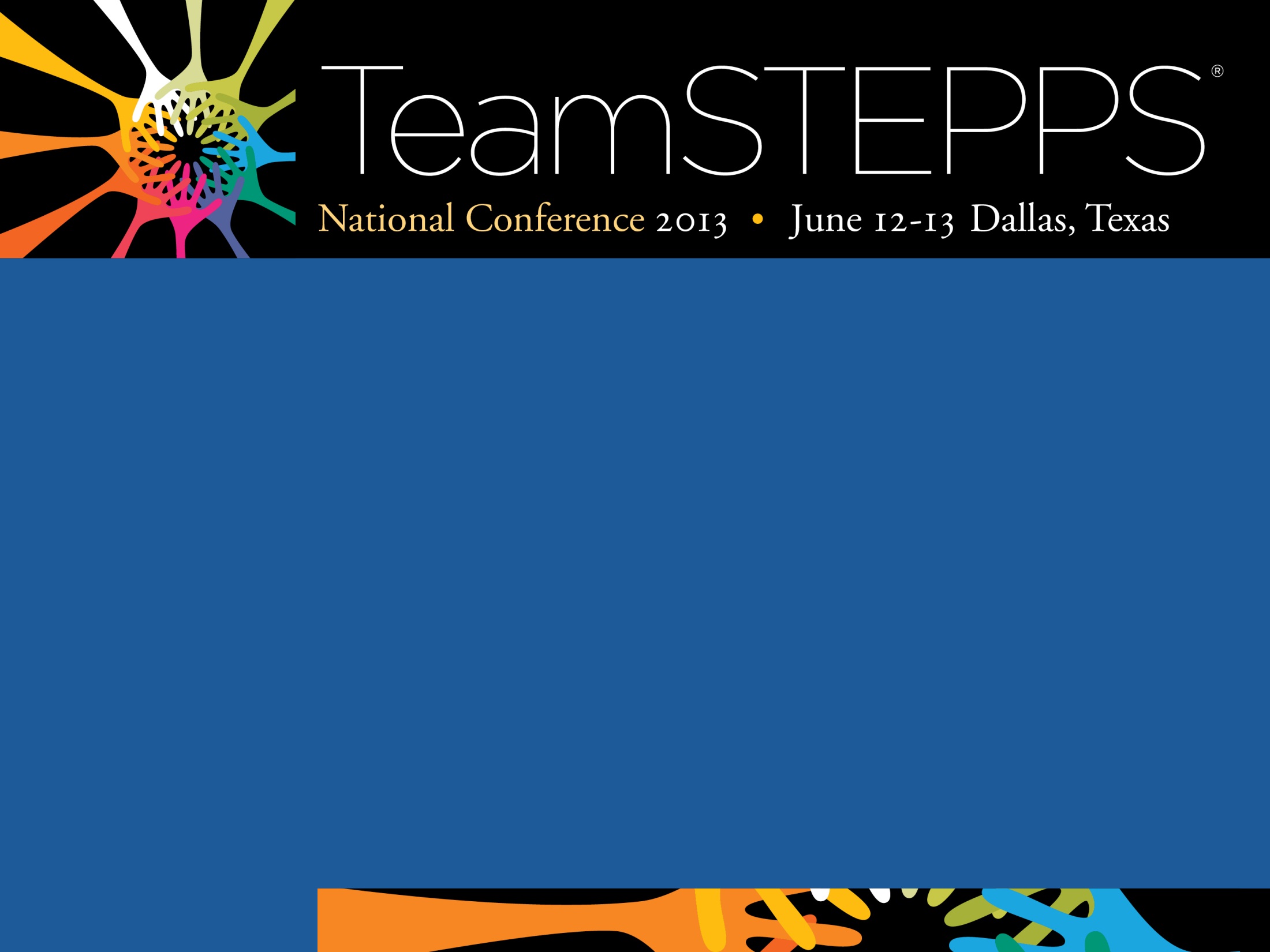 Implementing TeamSTEPPS: Maintaining Early Successes
John Nunes, MD
Gina Teeples, RNC BSN
CPT Gwendolyn Godlock, BSN, CMSRN
Amy L. Halverson, MD, FACS
Team STEPPS…Implementation In a Community Setting
2
Objectives
Road To Team STEPPS
Impact on Culture of Safety
Beyond Perinatal Services
The Journey Continues…
3
The Road to 
Team STEPPS…
Developing Momentum
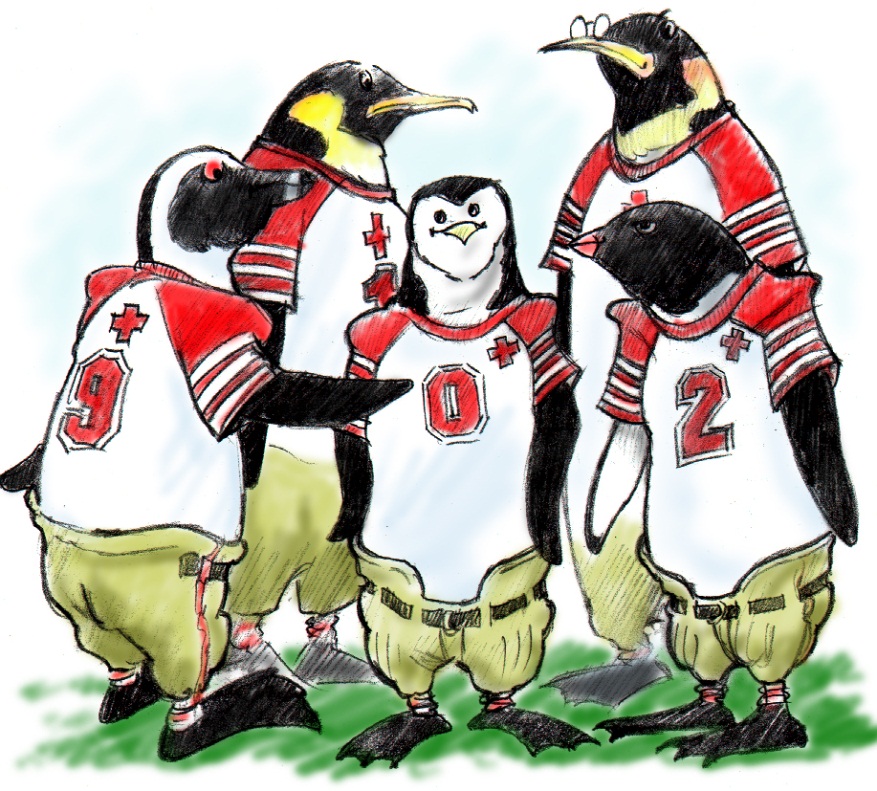 4
A Desire to “Do It Better”
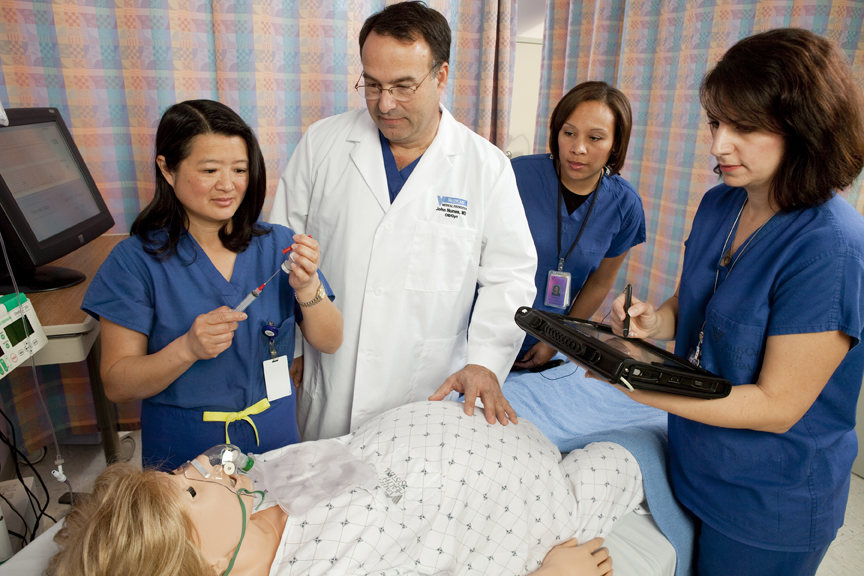 5
Initial Perinatal Rollout
■ Mandatory Team STEPPS Training
■ Mandatory Simulation Training
■ Implementation of Laborist Program
■ Leadership Rounds
■ Quality Initiatives
	● Intradepartmental Performance Improvement
	● Peer Review
	● Case Conferences
■ Briefs and Debriefs
6
Impact on a 
Culture of Safety…
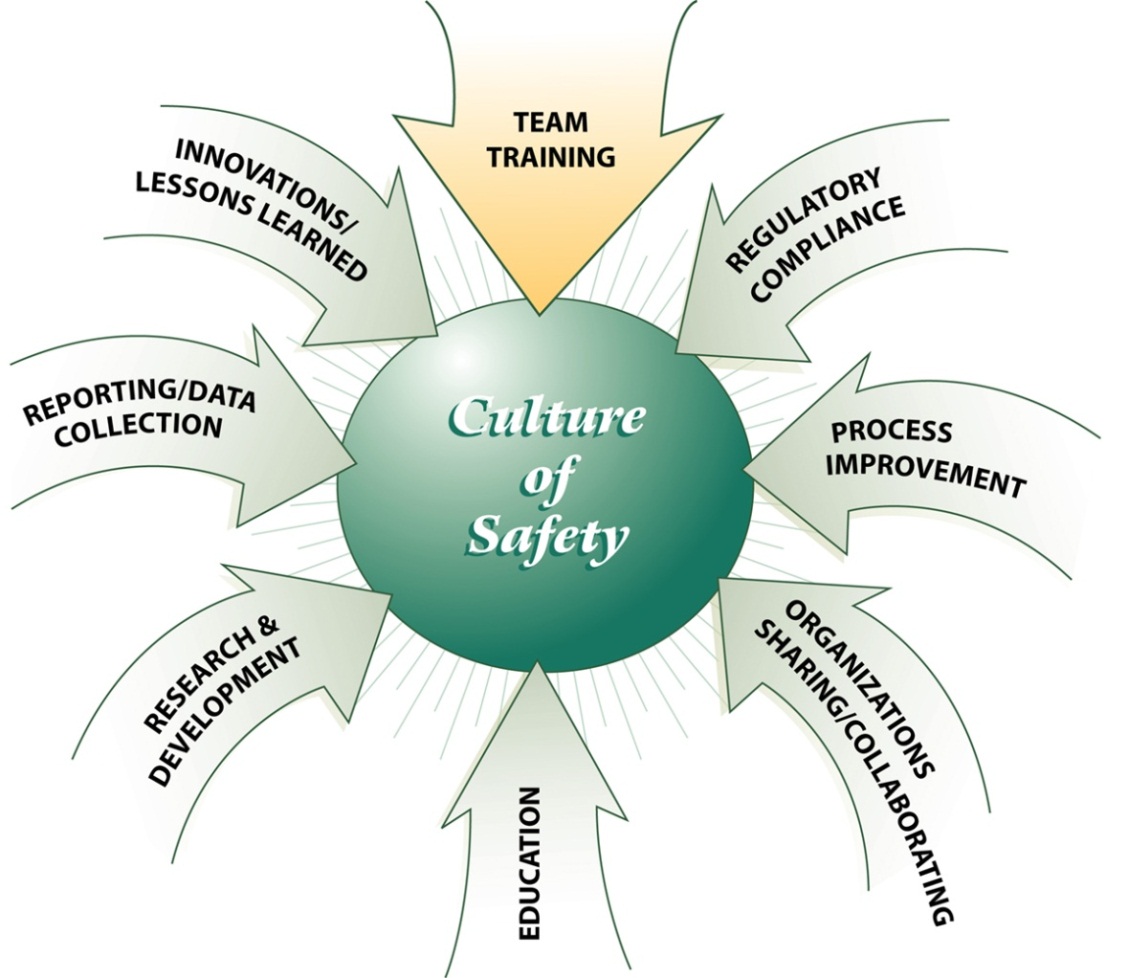 7
Team STEPPS Team Assessment Questionnaire
“The team is a safety net for patients.”
Pre Team STEPPS training
Post Team STEPPS training
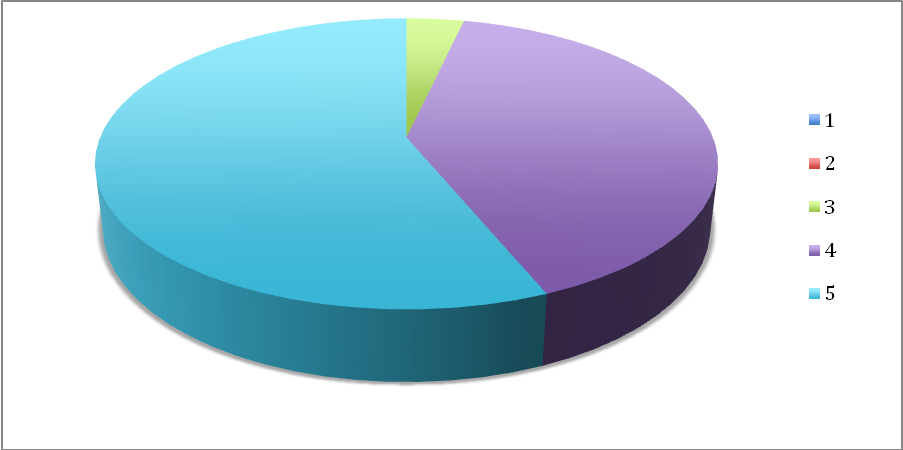 8
9
10
11
Beyond Perinatal Services…
▪ Hospital-wide Training: Critical Care and beyond
▪ Global Initiatives: 
	Briefs
	Huddles
	Debriefs
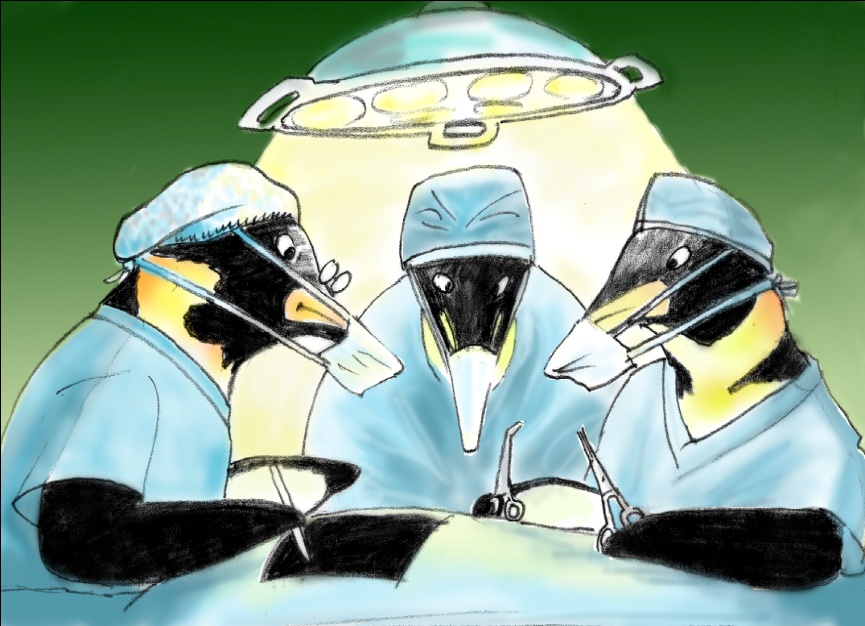 12
Medical School
Fellowship
MD
Residency
“What about the doctors?”
13
13
Support and Recognition of Trainers
14
14
[Speaker Notes: These points represent our vision of how an effective team is conceptualized.]
Sustaining the Momentum
▪ Challenges based on setting
▪ Leadership is the key!
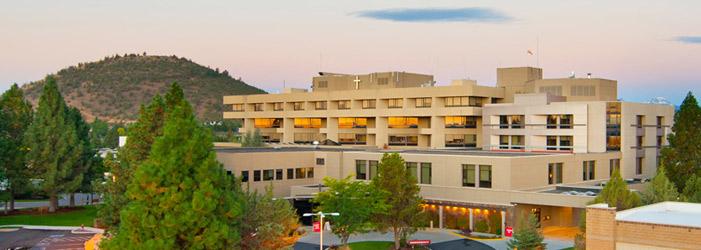 15
Our Journey Continues…
Integration with Simulation
Integration with Certification Programs
Ongoing Initial Training Sessions
Refresher Education
Hospital-wide Implementation: 
	Briefs, Huddles, Debriefs
Hospital-wide Simulation
Ongoing Data Collection
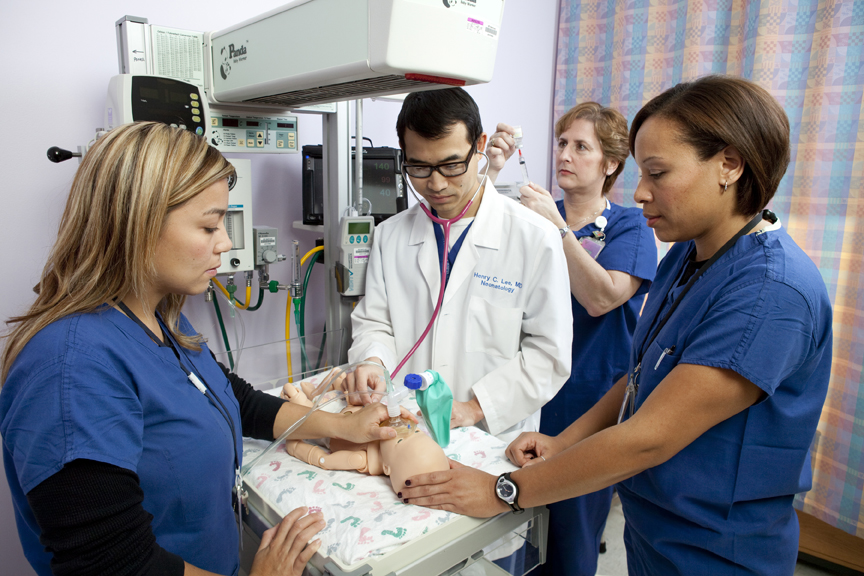 16
ValleyCare’s Key Success Factors
Strong Need for Team Approach Identified
Support From Senior Administration
Support From Department Leadership
Support From Physician Champions
Support From Ancillary Department Leadership
Support From Staff
Multidisciplinary Core Team
17
Has Our Culture Changed?
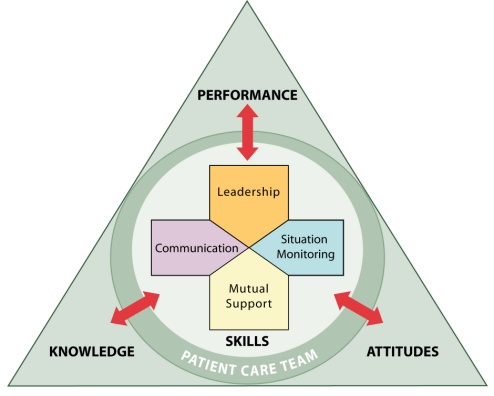 18
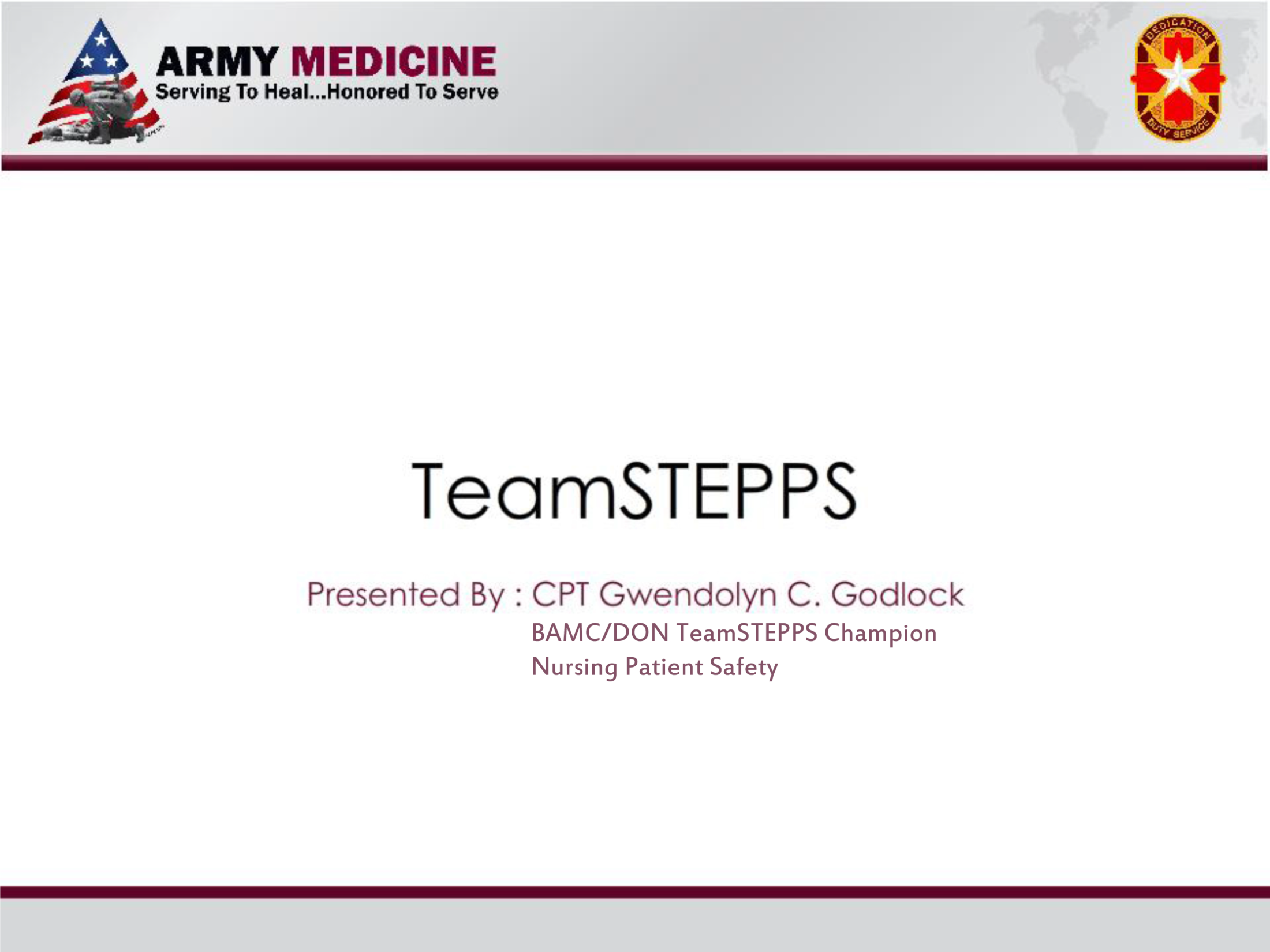 The views expressed herein are those of the authors and do not reflect the official policy or position of Brooke Army Medical Center, the U.S. Army Medical Department, the U.S. Army Office of the Surgeon General, the Department of the Army, the Department of Defense, or the U.S. Government.
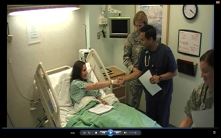 Leadership ensures the team is assembled to conduct team events i.e., Brief, Huddle, and Debrief.
Communication and other teamwork failures continue to be the leading cause of adverse events. Ineffective communication is a root cause for nearly 66 percent of all sentinel events reported*
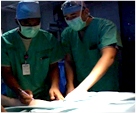 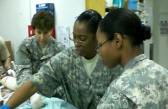 Situation Monitoring is the process of actively scanning behaviors and actions to assess elements of the situation or environment.
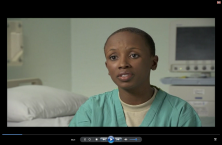 Mutual Support the essence of team work.
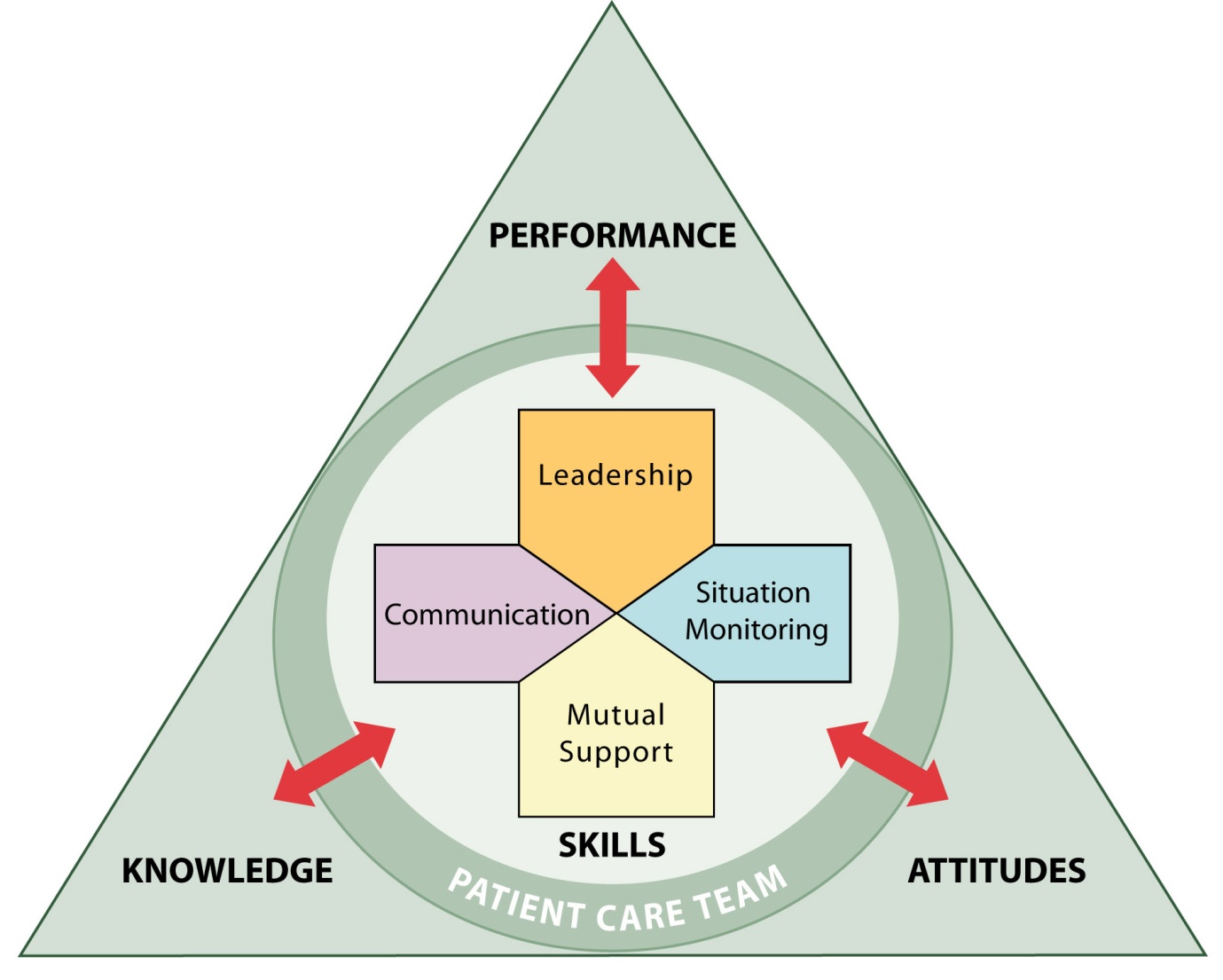 TeamSTEPPS is an evidence-based teamwork system for improving patient safety through better communication and teamwork skills among healthcare professionals.
TeamSTEPPS has 4 primary constructs
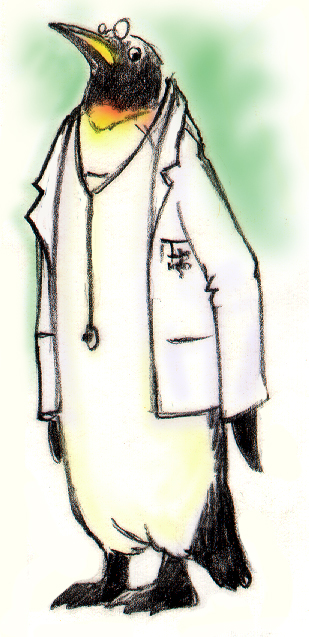 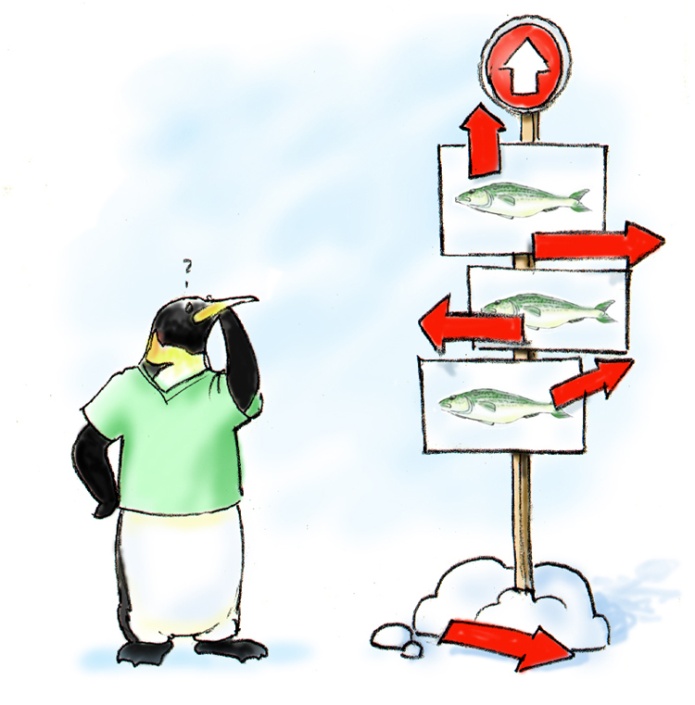 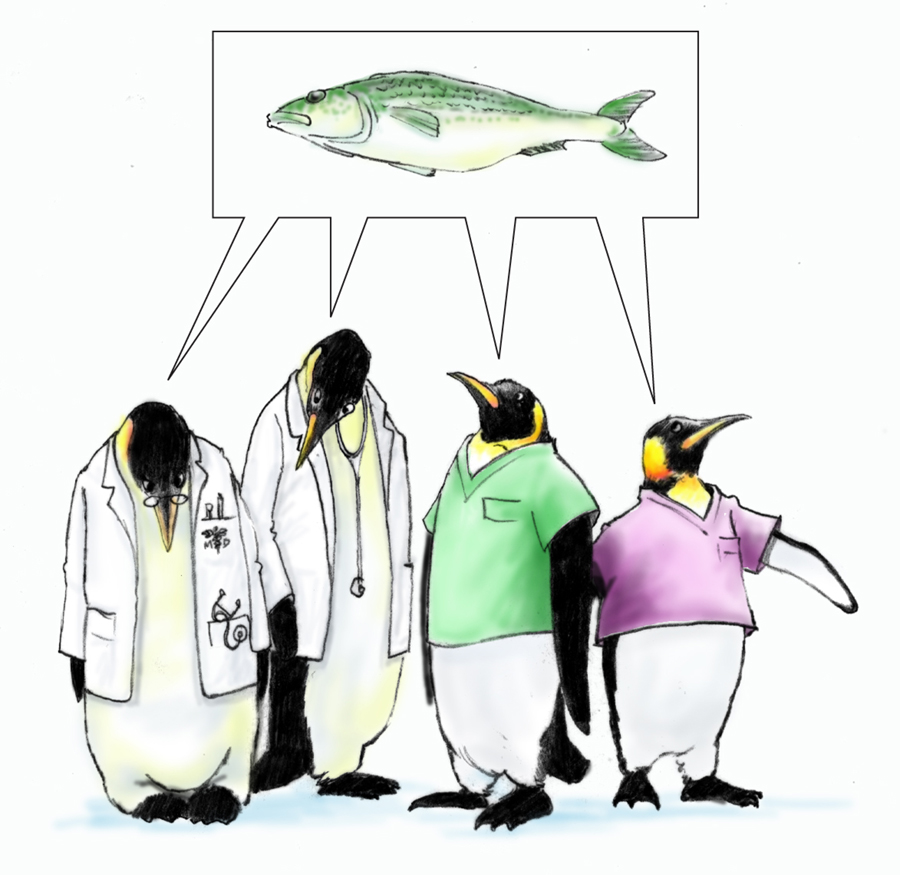 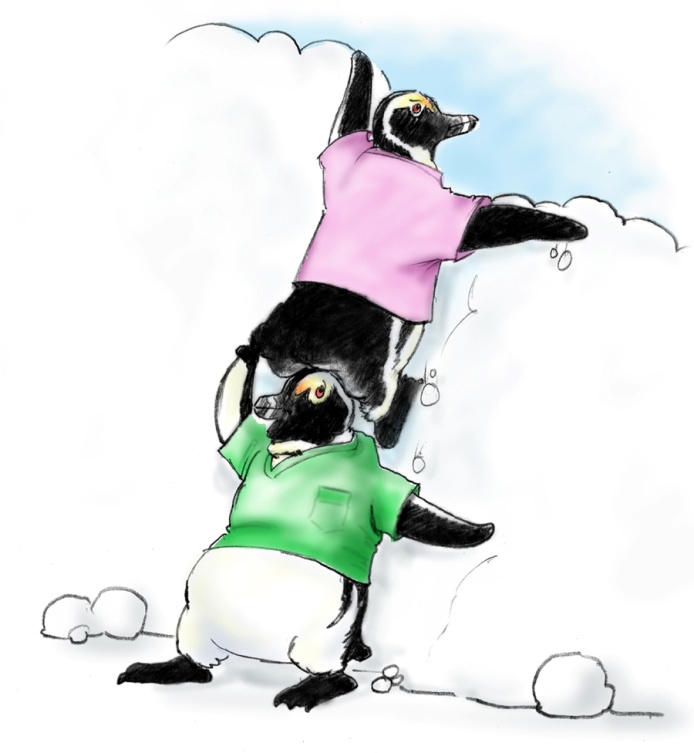 20
End goal:  A Culture of High Performing Teams
Agency for Health care Research and Quality (AHRQ) and Department of Defense (DOD)
Army Medical Command mandates TeamSTEPPS Implementation
Brooke Army Medical Center mandates TeamSTEPPS  Implementation
3
1
2
Developed TeamSTEPPS

Over 25 years of scientific research

> 440 Physicians, Nurses, and technicians became trainers in 2005
MG Ted Wong, Commander (CEO), Southern Regional Medical Command, Brooke Army Medical Center mandates full facility TeamSTEPPS implementation
Office of the Surgeon General mandates full TeamSTEPPS implementation on 5 May 2011 via Operation Order 11-38
21
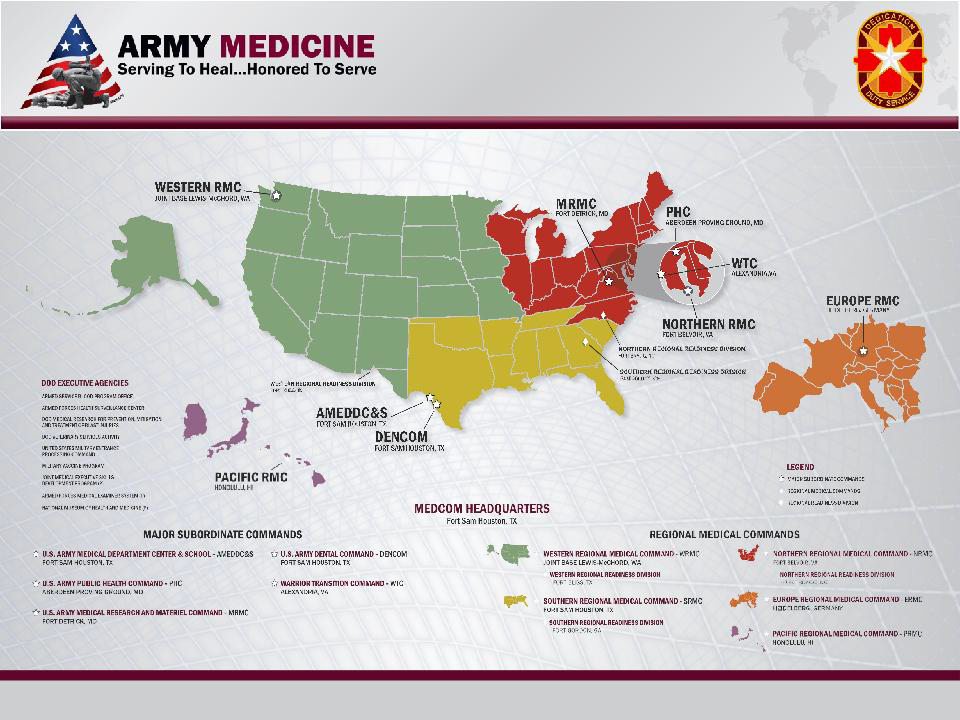 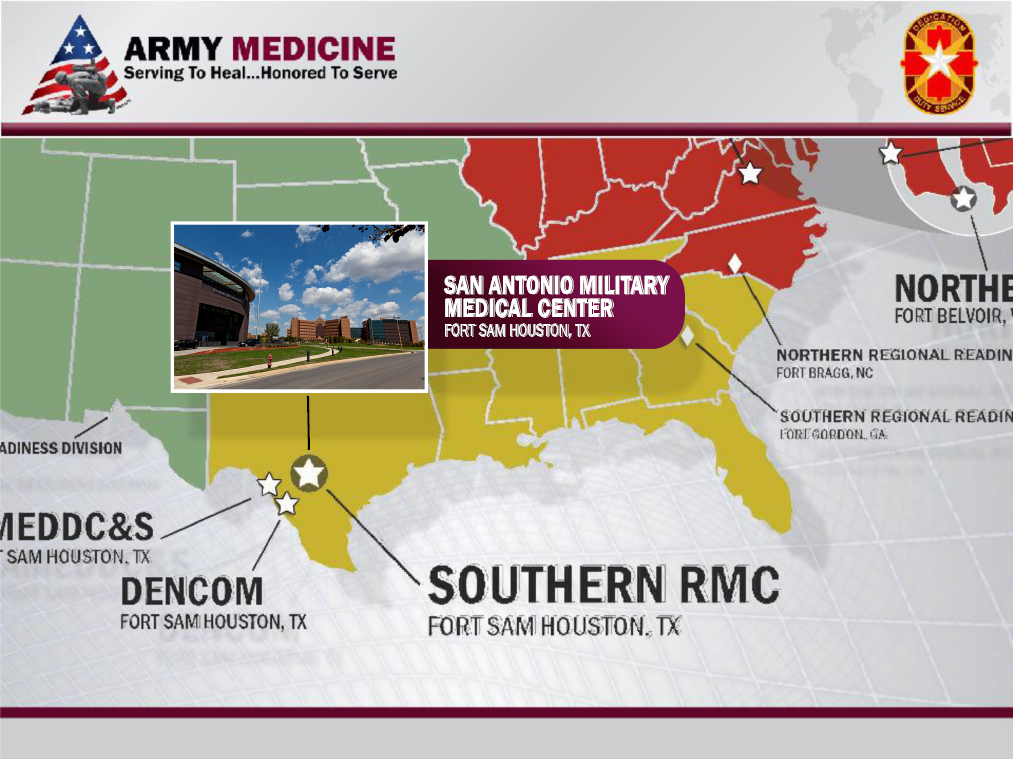 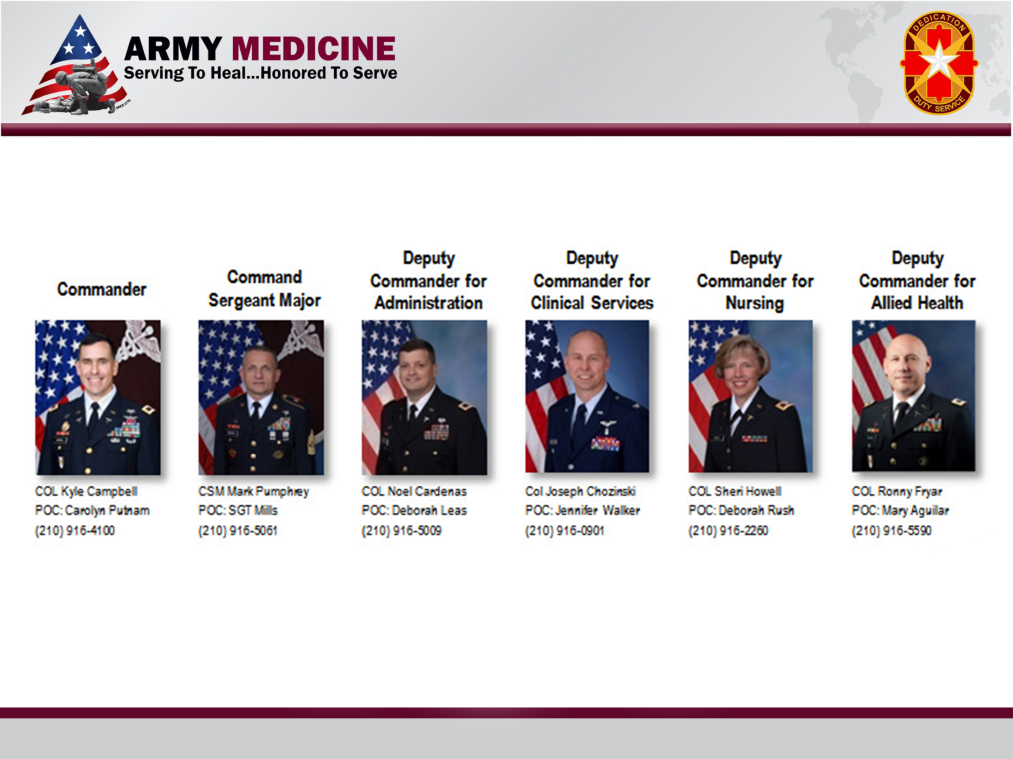 Full Time TeamSTEPPER’
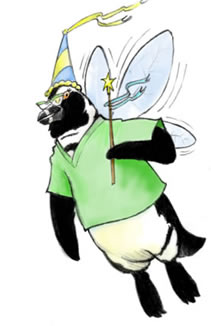 Slide 25 of
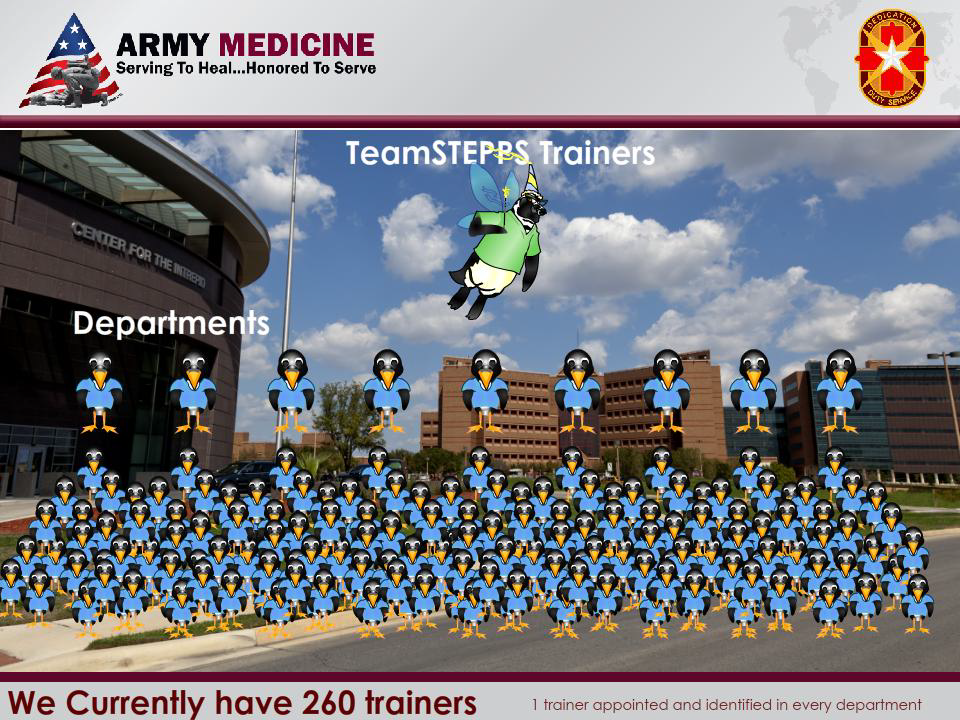 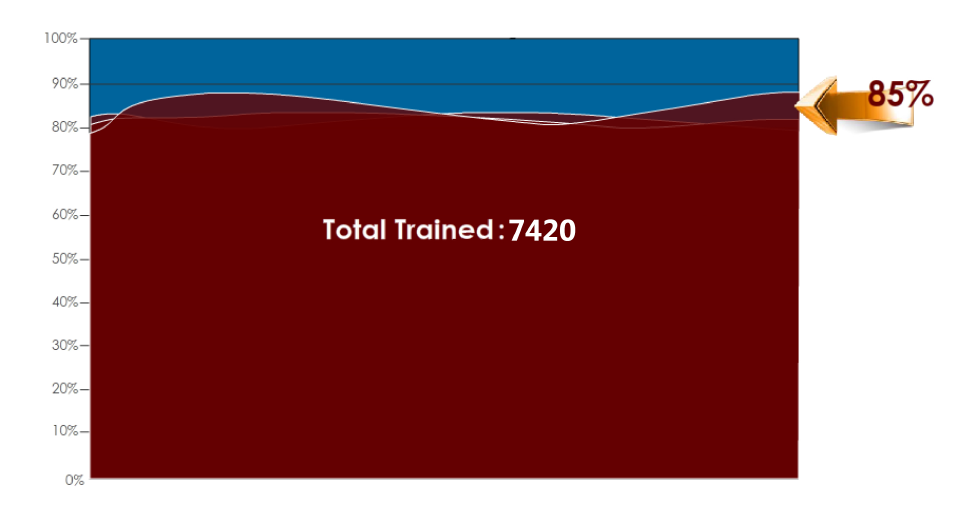 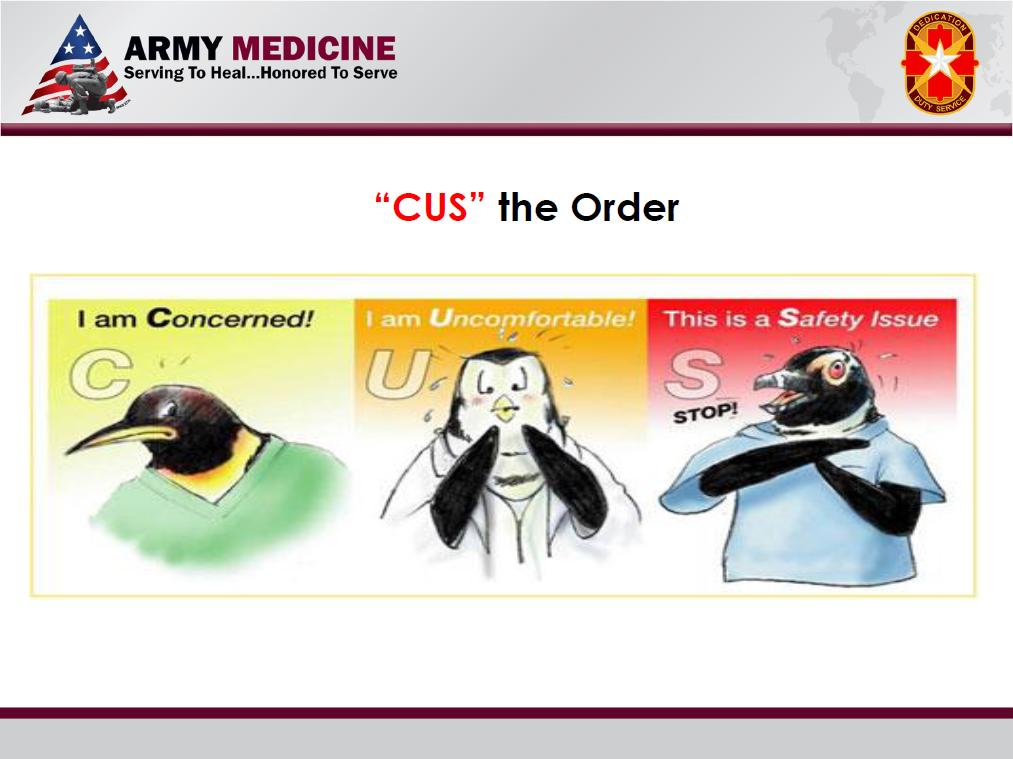 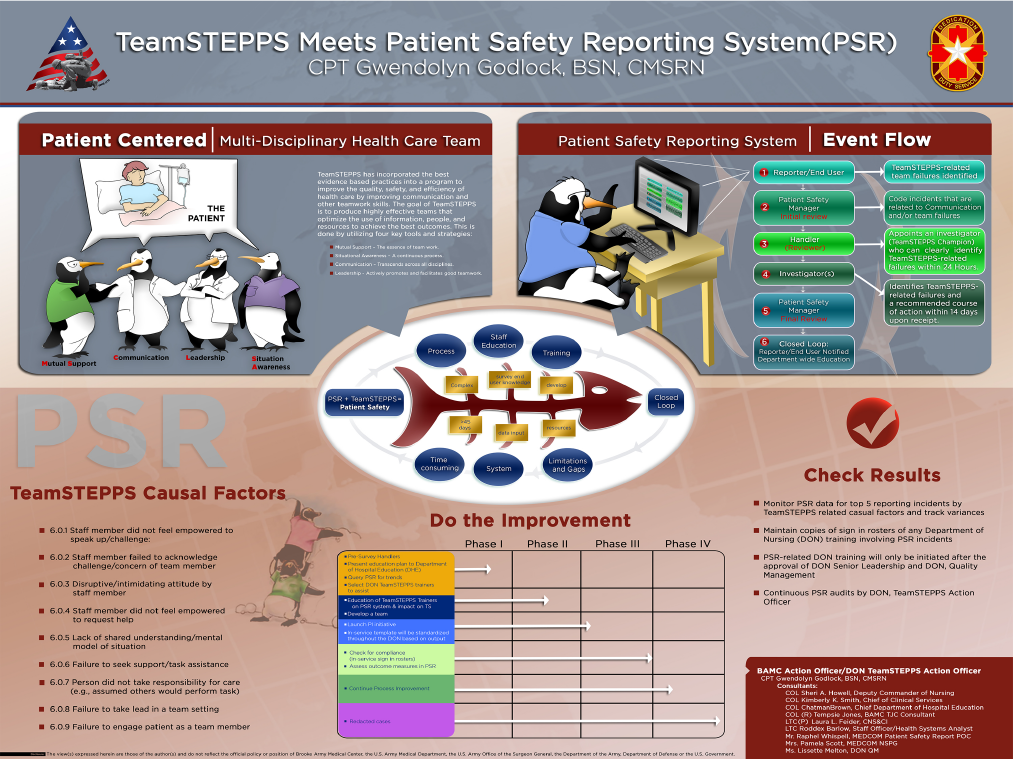 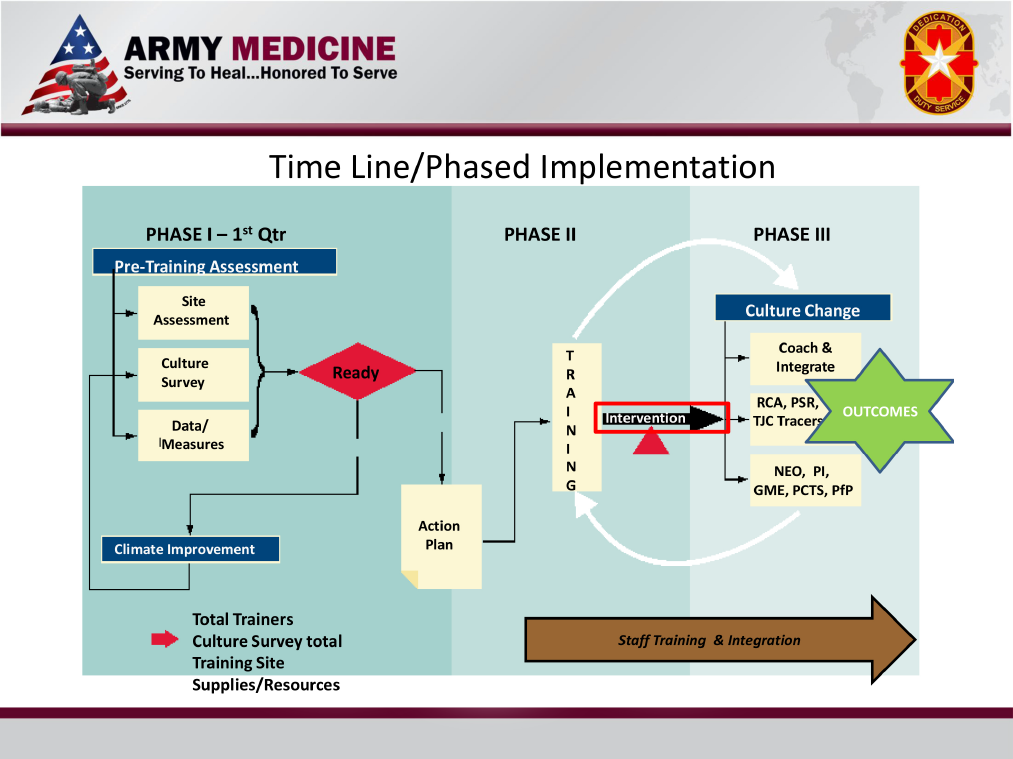 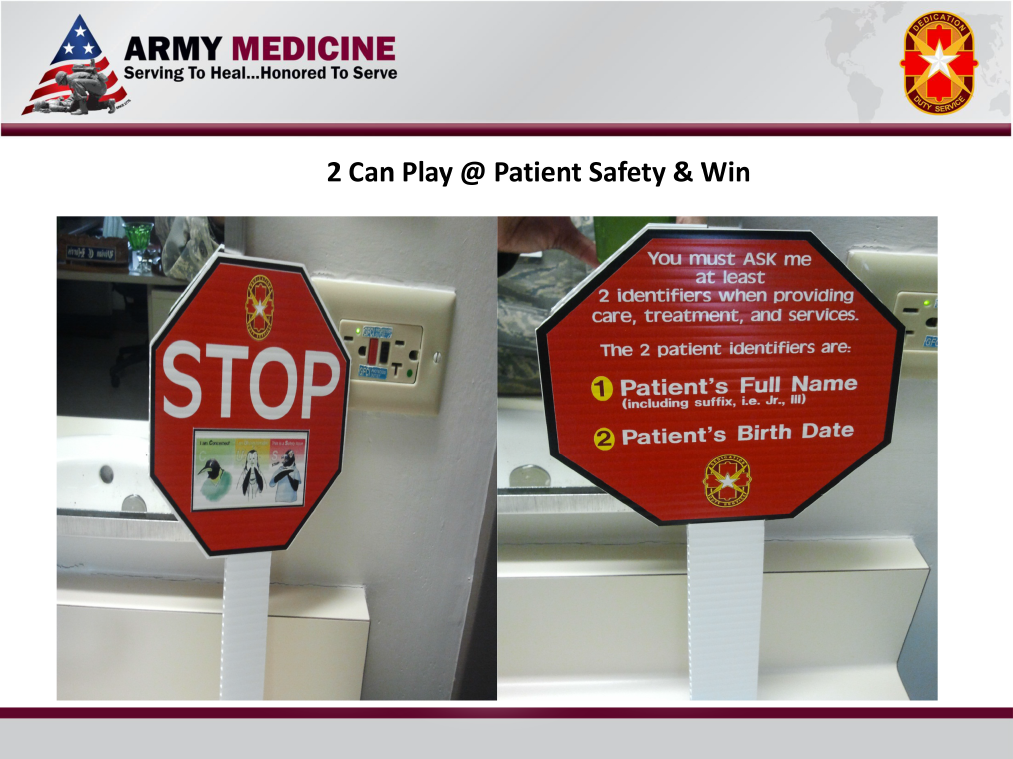 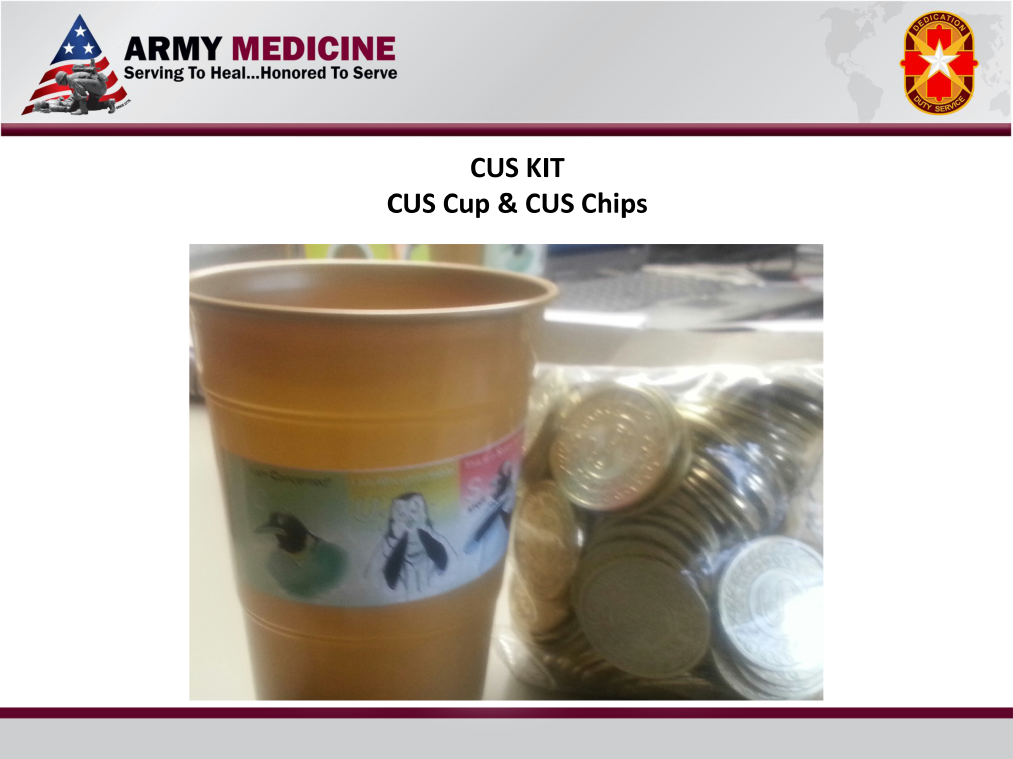 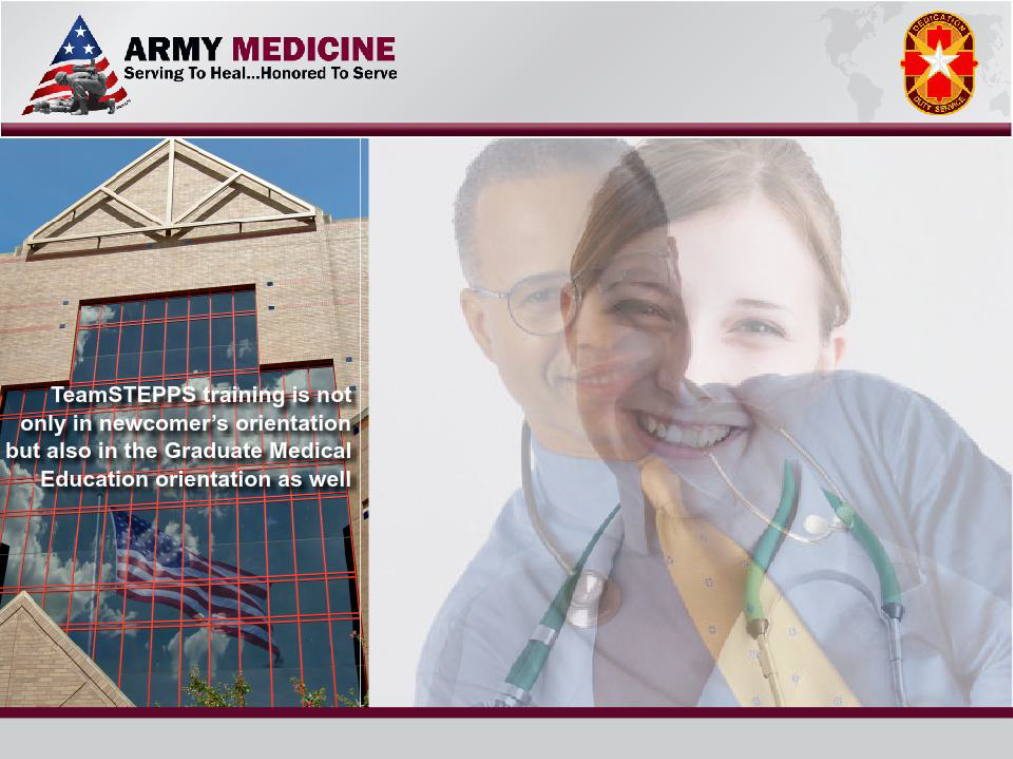 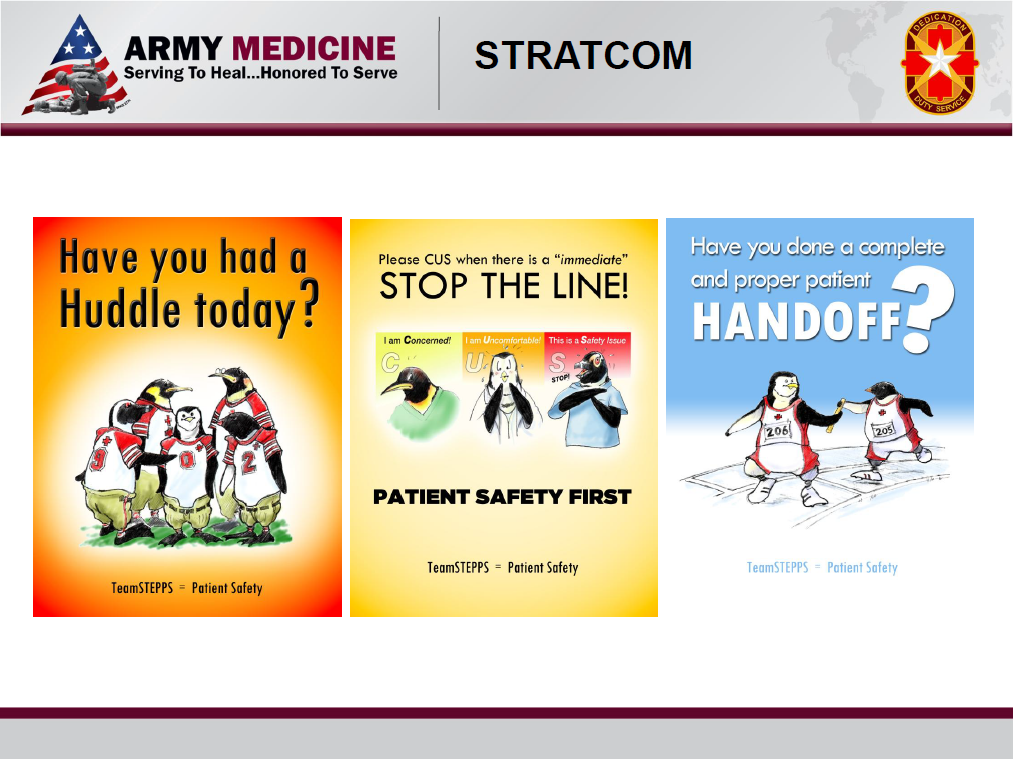 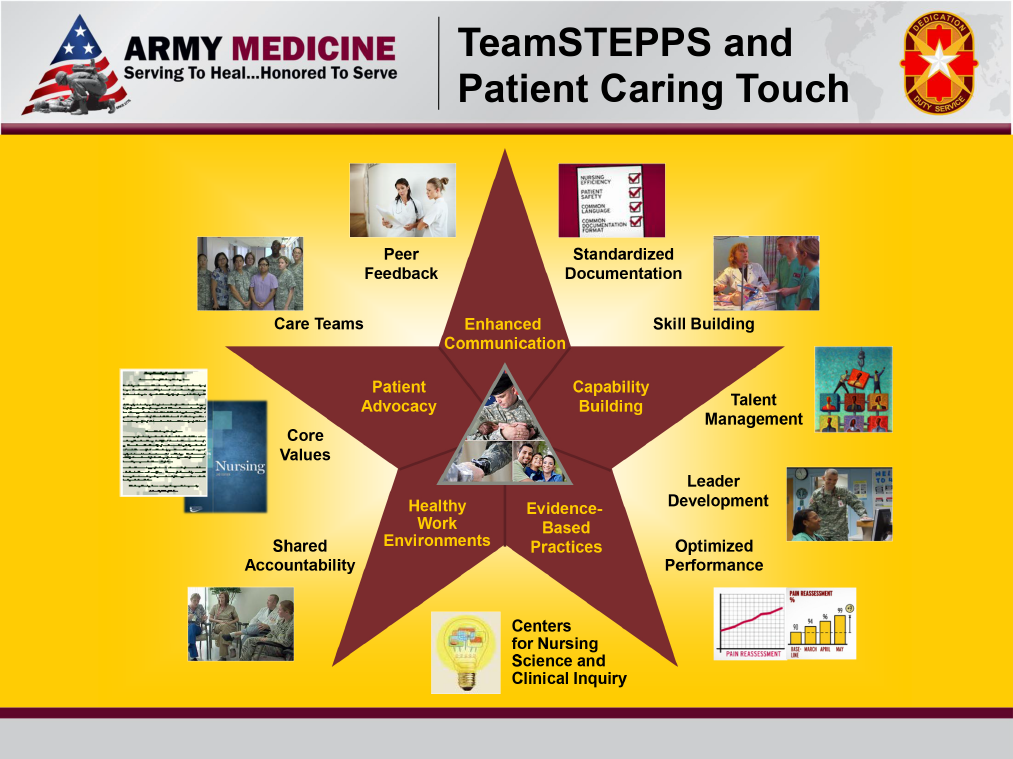 Team Training the Northwestern Experience
Amy L. Halverson, MD, FACS
Associate Professor of Surgery
Northwestern University
 Feinberg School of Medicine
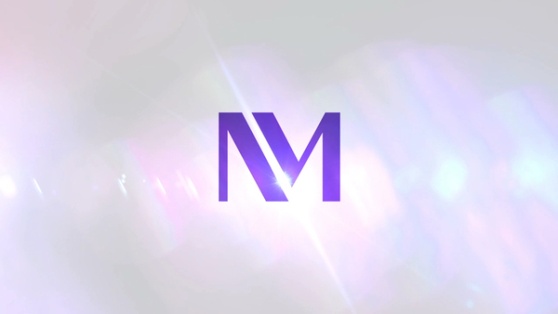 Improving Teamwork in the OR
Halverson, et al. Arch Surg 2009;144:107-112.
Improving Teamwork in the OR
Halverson, et al. Arch Surg 2009;144:107-112.
Improving Teamwork in the OR
Halverson, et al. Arch Surg 2009;144:107-112.
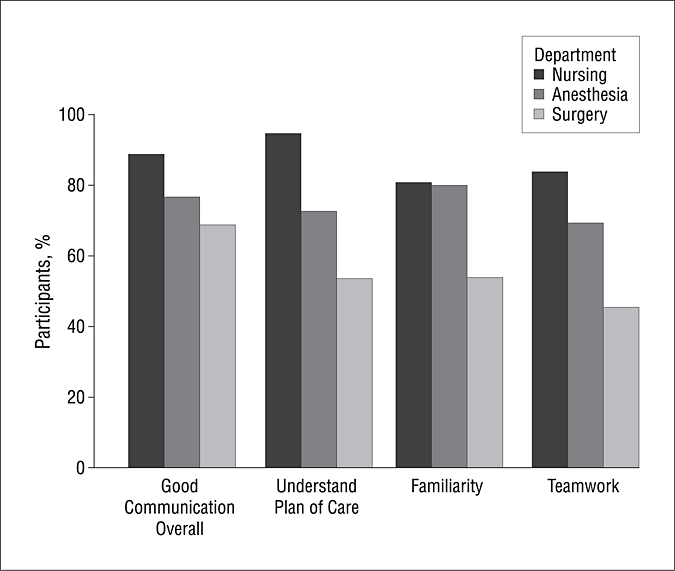 Halverson,  et al. Arch Surg 2009;144:107-112.
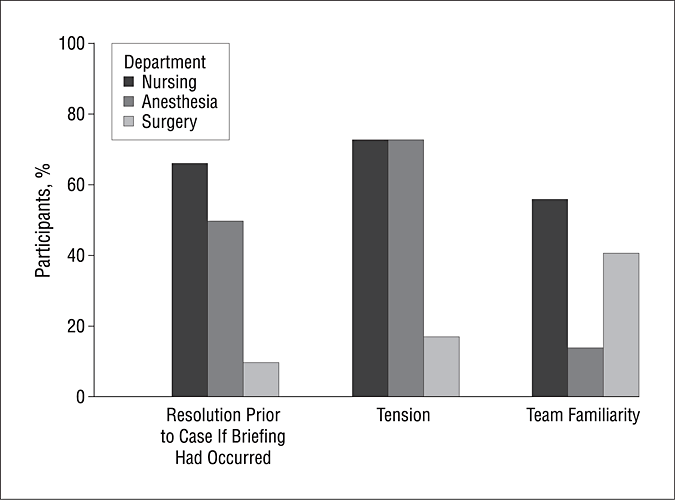 Halverson,  et al. Arch Surg 2009;144:107-112.
NMH Observed Effects of Communication Failures
76 Communication failures were observed in over 150 hours of OR observation.
Subject of Communication Errors
Halverson et al .Surgery 2010
Subject of Communication Errors
44
Subject of Communication Errors
45
NMH Observed Effects of Communication Failures
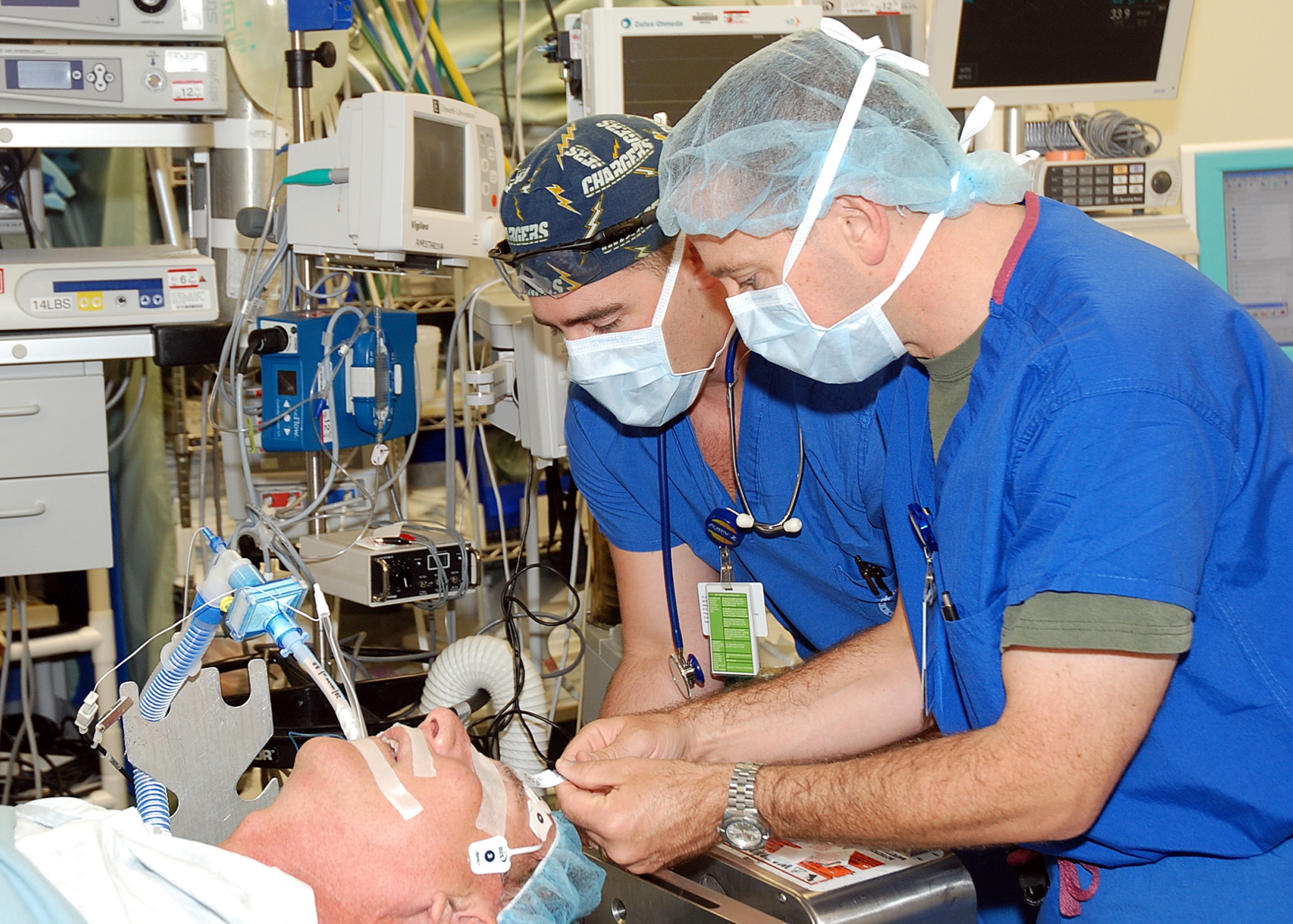 Challenges
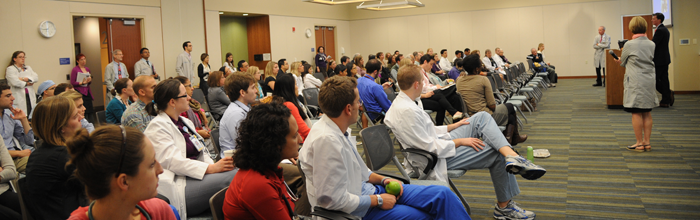 Successes
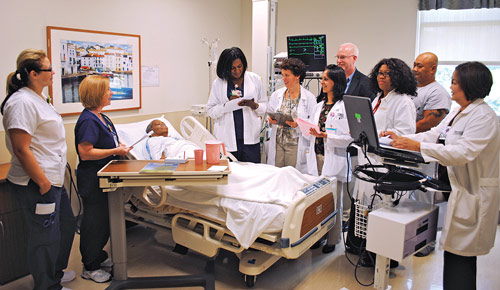 Successes
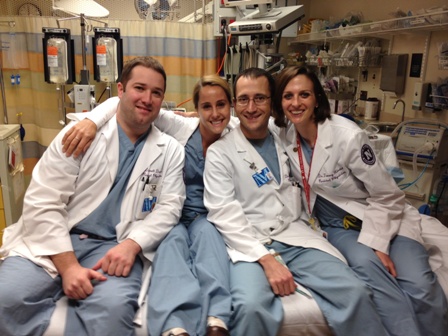 Successes
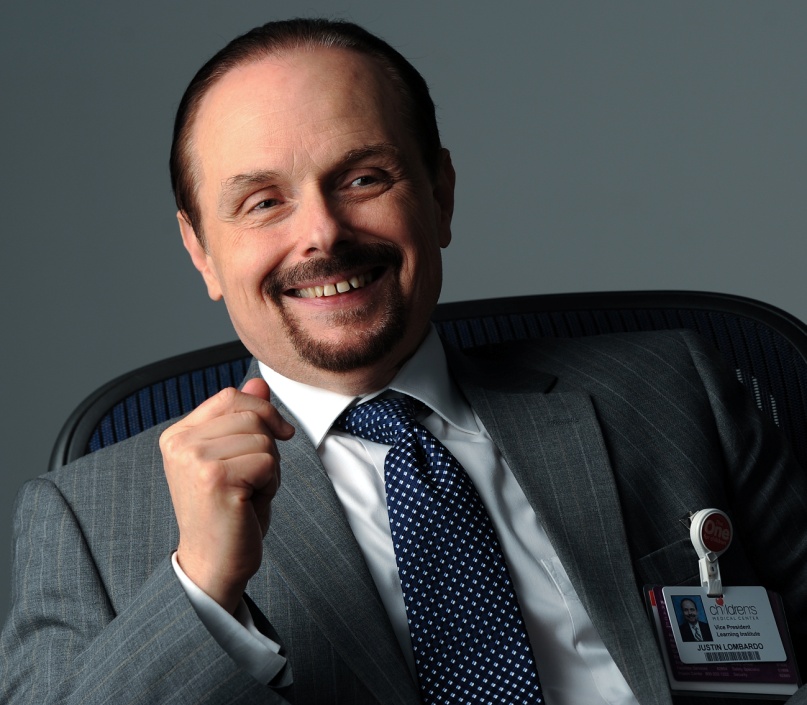 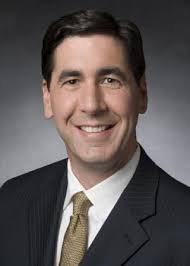 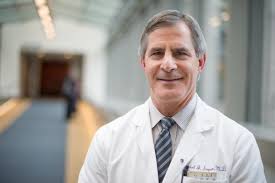 Leadership
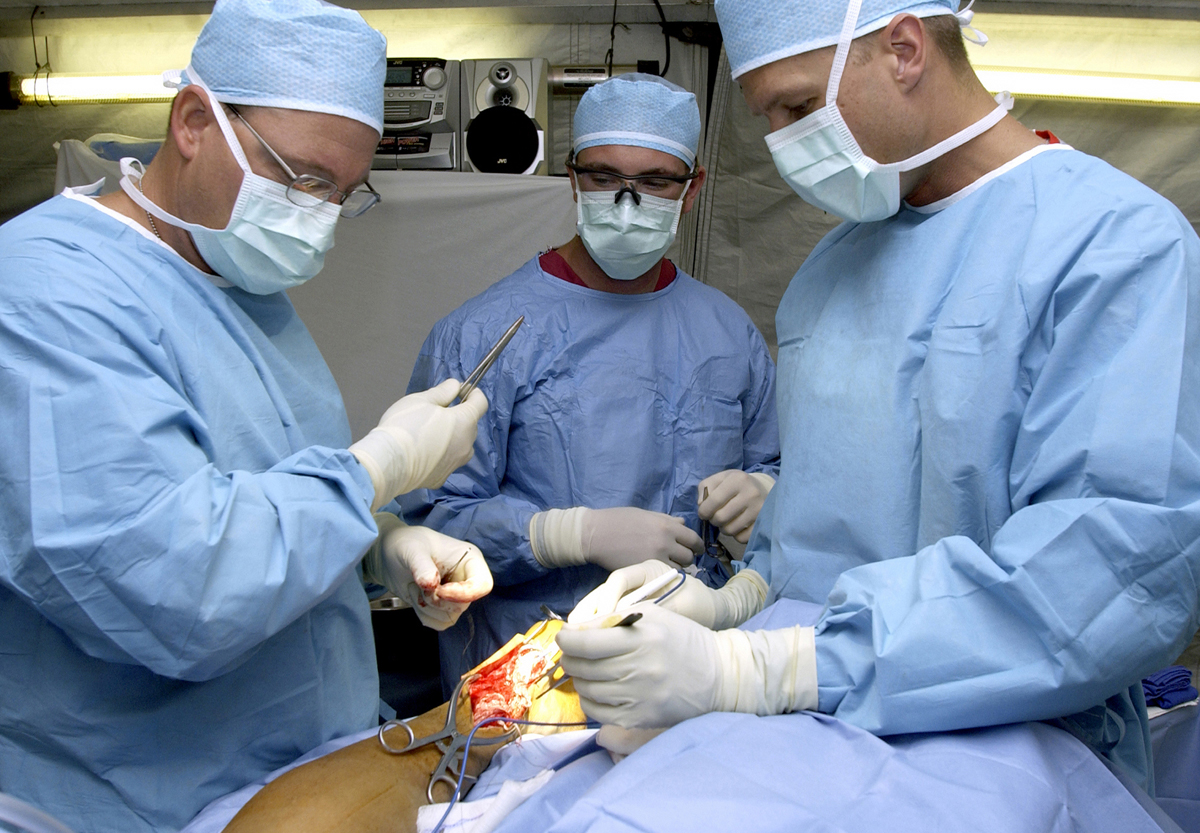 Next Steps
Rural Surgeon’s Needs Assessment
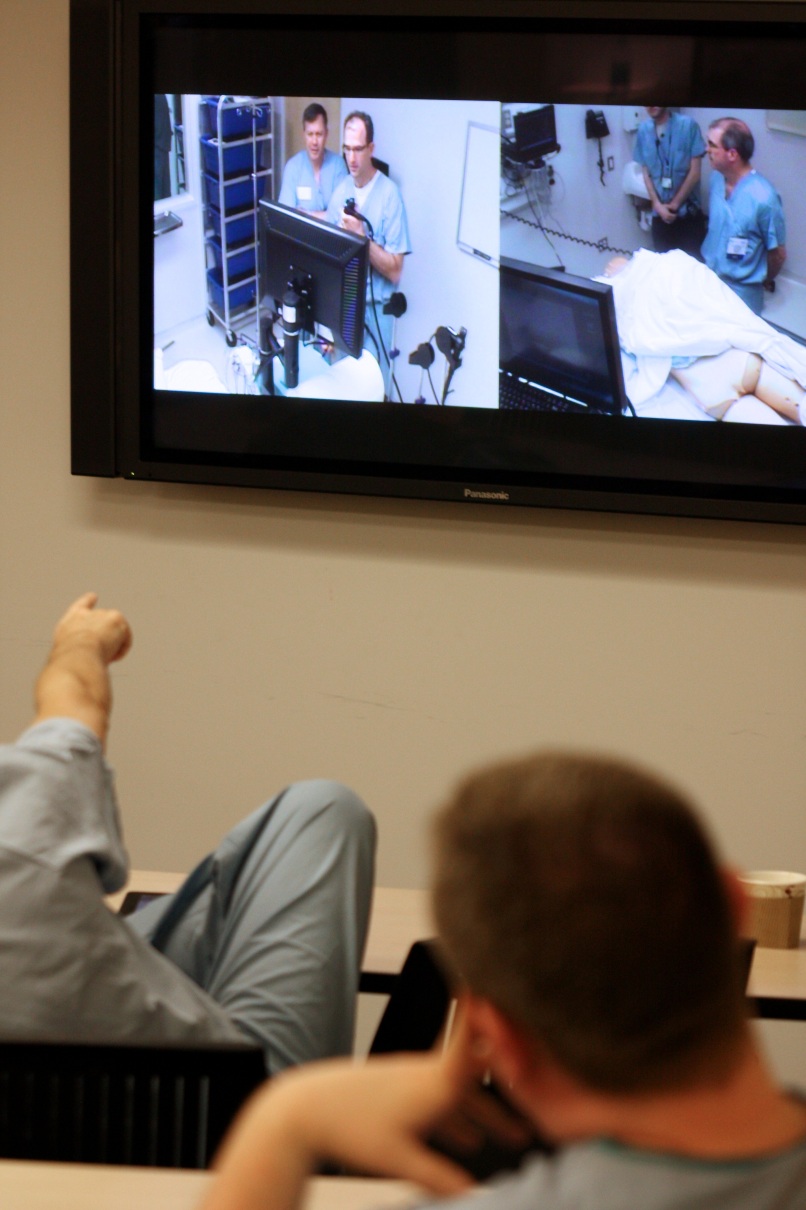 Patient Safety and Quality in Rural Surgery
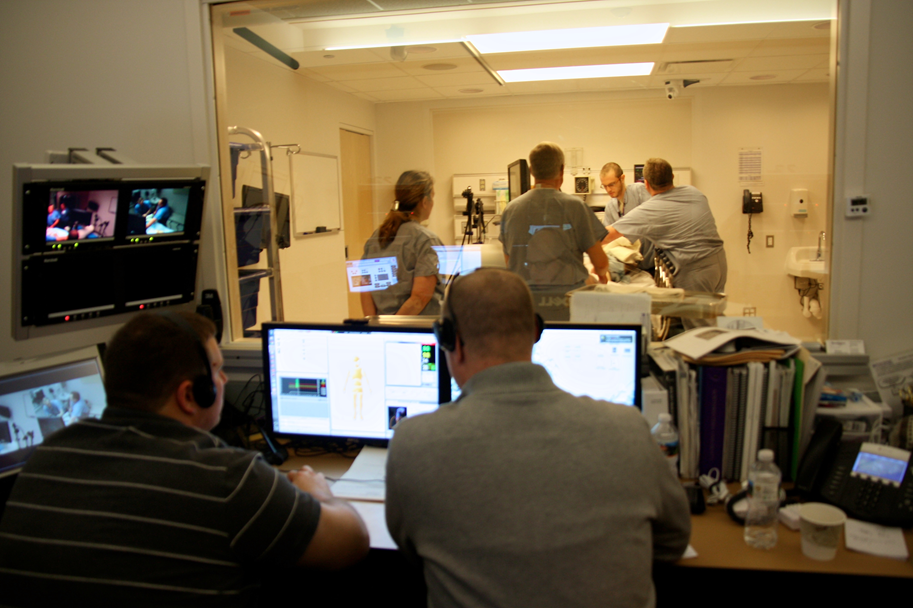 Common Themes
Developing Momentum
Supporting your Training Team 
Align incentives
provide dedicated time  to work on implementation
Conducting ‘Refresher’ Trainings
Measuring TeamSTEPPS Success 
How do you know when the training is engrained in your culture?
Questions